عارضه سر به جلو
FORWARD HEAD
در بدن طبیعی که از راستا و تناسب مطلوبی برخوردار است، چنانچه از نمای جانبی نگاه کنید باید سر در وضعیت متعادل و در امتداد تنه قرار گیرد، به گونه ای که خط شاقول از لاله گوش وپشت مهره های گردنی و از برابر زائده آخرمی بگذرد.
تعریف:هنگامی که سر متمایل به جلو باشد دو نقطه شکاف لاله گوش و زائده آخرمی در یک راستا نیستند.در این عارضه فلکسورهای گردن تحت کشش اند و اکستنسورها کوتاه می شود.
در  اين ناهنجاری،  سر ومهره های گردنی  جلوتر از مرکزثقل بدن واقع   می شود.
فشارزيادی روی مفاصل  فکی - گيجگاهی و مفاصل گردن  و عضلات   پشت گردن وارد                    می شود .
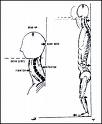 عوارضی که از این ضایعه ناشی می شود عبارتند از:
افزایش فشار روی مفاصل فکی- گیجگاهی و دیگر مفاصل
افزایش فشار روی عضلات گردن 
افزایش وزن سر در این حالت
گیر افتادن ریشه های عصبی 
افتادگی شانه ها
افتادگی قفسه سینه ای
کاهش عملکرد ریوی
علائم و نشانه ها:
جلو آمدن سر، بالا آمدن چانه و افزایش فشار بر روی مفاصل گردن در ناحیه پشت
خستگی زودرس در عضلات ناحیه پشت گردن و پشت سر
عدم تقارن دو نقطه شکاف لاله گوش و زائده آخرمی در یک راستا 
سفتی و انقباض عضلات پشت گردن 
درد گردن در قسمت عقب و ناحیه پس سری- گیجگاهی
بد جفت شدن دندان ها و تغییر در وضعیت استخوان فک تحتانی
تنفس دیافراگمی کاهش و تنفس بالاتر شروع می شود.
علل:
ضعف بینایی به ویژه در افراد نزدیک بین 
به کار گیری بالش های با ارتفاع زیاد در هنگام خواب 
عادت غیرصحیح نشستن، به ویژه هنگام مطالعه، ایستادن به مدت طولانی و راه رفتن 
حمل کوله پشتی سنگین به مدت طولانی
ضربه های حاد مانند صدمات هایپراکستنشن گردن
راه هایی که برای تشخیص این ناهنجاری وجود دارد عبارتند از:
استفاده از خط شاقول
استفاده از صفحه شطرنجی
مشاهده وضعیت عادی فرد
برنامه های تمرینی برای ناهنجاری سر به جلو
فرد پشت به دیوار می ایستد وسر را به دیوار تکیه میدهد و به سمت بالا می کشد تا گودی گردن کم شود.
یکی دیگر از تمرینات اصلاحی برای این عازضه این است که فرد در حالت ایستاده یا نشسته وزنه ای در حدود 5-2 پوند روی سر قرار می دهد و سر را بالا می کشد، به طوری که گودی گردن کاهش یابد و وضعیت سر و گردن به صورت صاف درآید.
فرد در حالت ایستاده قرار میگیرد و سر را به سمت عقب حرکت می دهد  و بی آنکه چانه را به پایین یا بالا ببرد سعی می کند گودی گردن را کم کند.
فرد به شکم روی تخت دراز بکشد، سر را از لبه تخت به بیرون آویزان کند تا عضلات پشت گردن کش بیایند.

فرد در وضعیت ایستاده و نشسته سر را به سمت محور بدن و در راستای ستون بدن نگهدارد و بکوشد تا عضله سمت کوتاه شده، کش بیاید.

فرد در حالت نشسته دست خود را در پشت سر قرار داده و سعی کند به آرامی با خم کردن سر عضلات پشت گردن را کشش دهد.
فرد به حالت طاقباز خوابیده و بکوشد سر خود را از زمین بلند کند. این تمرین موجب بهبود قدرت عضلات خم کننده گردن می شود.
می توان همین تمرین را در حالتی که وزنه ای بر روی پیشانی قرار گرفته است انجام داد.
فرد به پشت روی تخت دراز بکشد به طوری که سر از لبه تخت آویزان شود، سعی کند با خم کردن گردن مخالف جاذبه عضلات خم کننده را تقویت کند.
فرد دست های خود را بر روی پیشانی قرار داده و سعی کند با انقباض استاتیک (با فشار دادن سر روی دستها) عضلات خم کننده گردن را تقویت کند.
تهیه کننده : زینب هادوی
با تشکر از
 توجه شما